Прорезная английская гладь
Корягина Е.П.
Инструктор по труду
ГКОУ  ЛО «Назийский ЦСА»
Английская гладь
Выполняется в виде прорезных кружочков, квадратиков, овалов. Контур рисунка прострачиваем мелкой строчкой и делаем гладьевой валик. Ткань вырезываем маленькими острыми ножницами с выгнутыми концами, сначала посредине, а затем по краям изделия. Вырезывать следует так, чтобы не зацепить вышивку и не оставлять ткань около края вышивок.
Прорезную гладь  применяют для вышивания воротничков, носовых платков, белья, блузок на любом материале, но преимущественно на шёлке и батисте. Натяжение верхней нитки слабее нижней. Овальные лепестки и листики обстрачиваем по контуру дважды частой мелкой строчкой и делаем гладьевой валик.
Фрагмент вышивки прорезной гладью.
Край оформлен фестонами, обработанными петельным швом
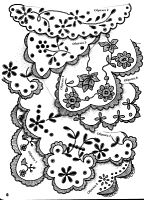 Ажурная однотонная вышивка, применяемая для отделки тонких блузок, воротничков, белья, свадебных платьев, платочков. Рисунки образуются из круглых и овальных дырочек в виде многолепестковых цветов, листьев, цепочек.
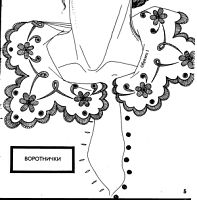 Интернет рессурсы
http://u-babushki.ru/index.php?articles_showing=78
http://www.vishivayu.ru/m4-3.html
http://www.emagazin55.ru/UserPersonal
http://fotki.yandex.ru/users/irmaz64/view/81340/?page=0
http://gallery.ru/watch?a=N5z-gnGW
http://home.passion.ru/entsiklopediya-rukodelii/vyshivka/proreznaya-glad.htm